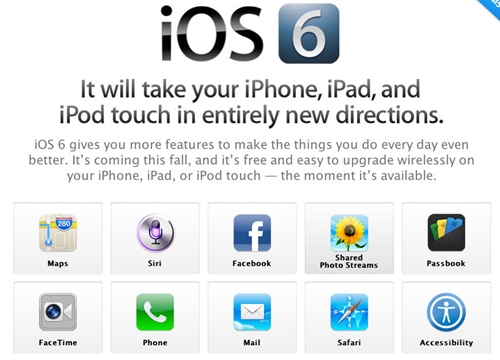 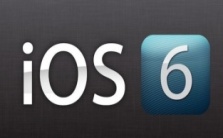 เรียบเรียงโดย .. นางภัคนิภา  มณีโชติ
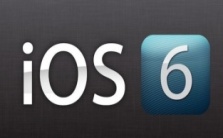 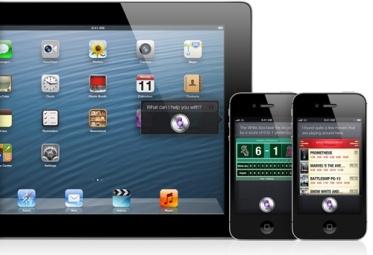 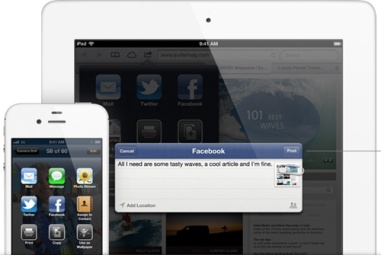 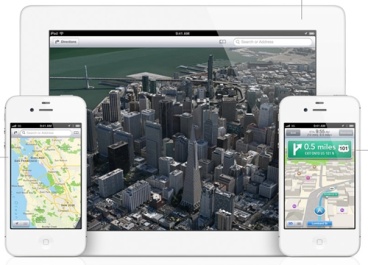 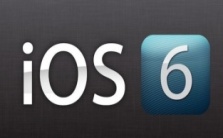 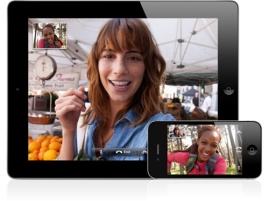 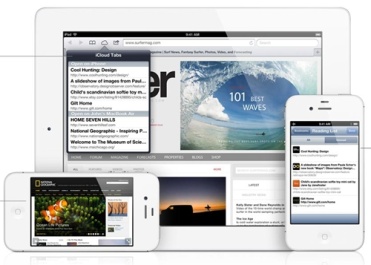 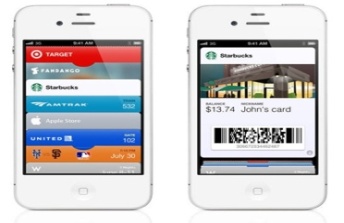 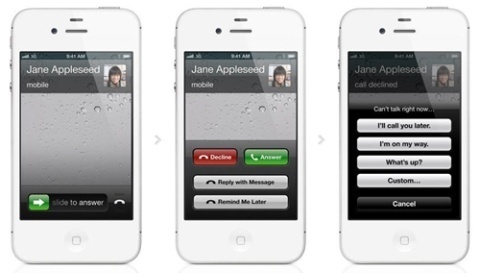 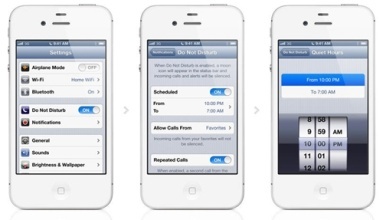 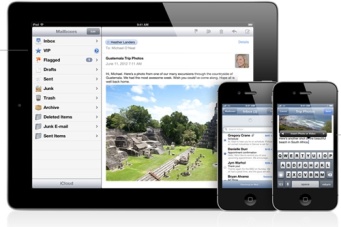 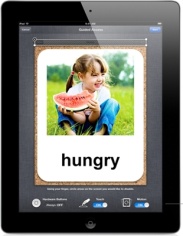 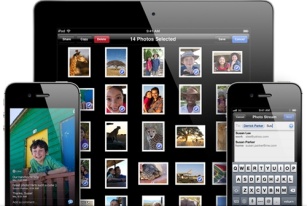 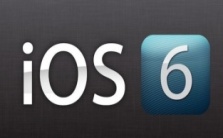 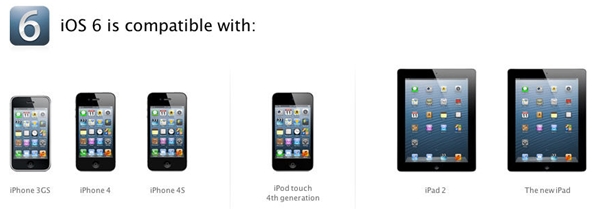 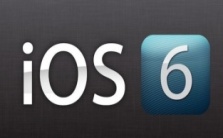 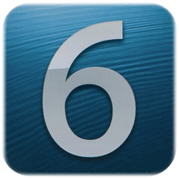